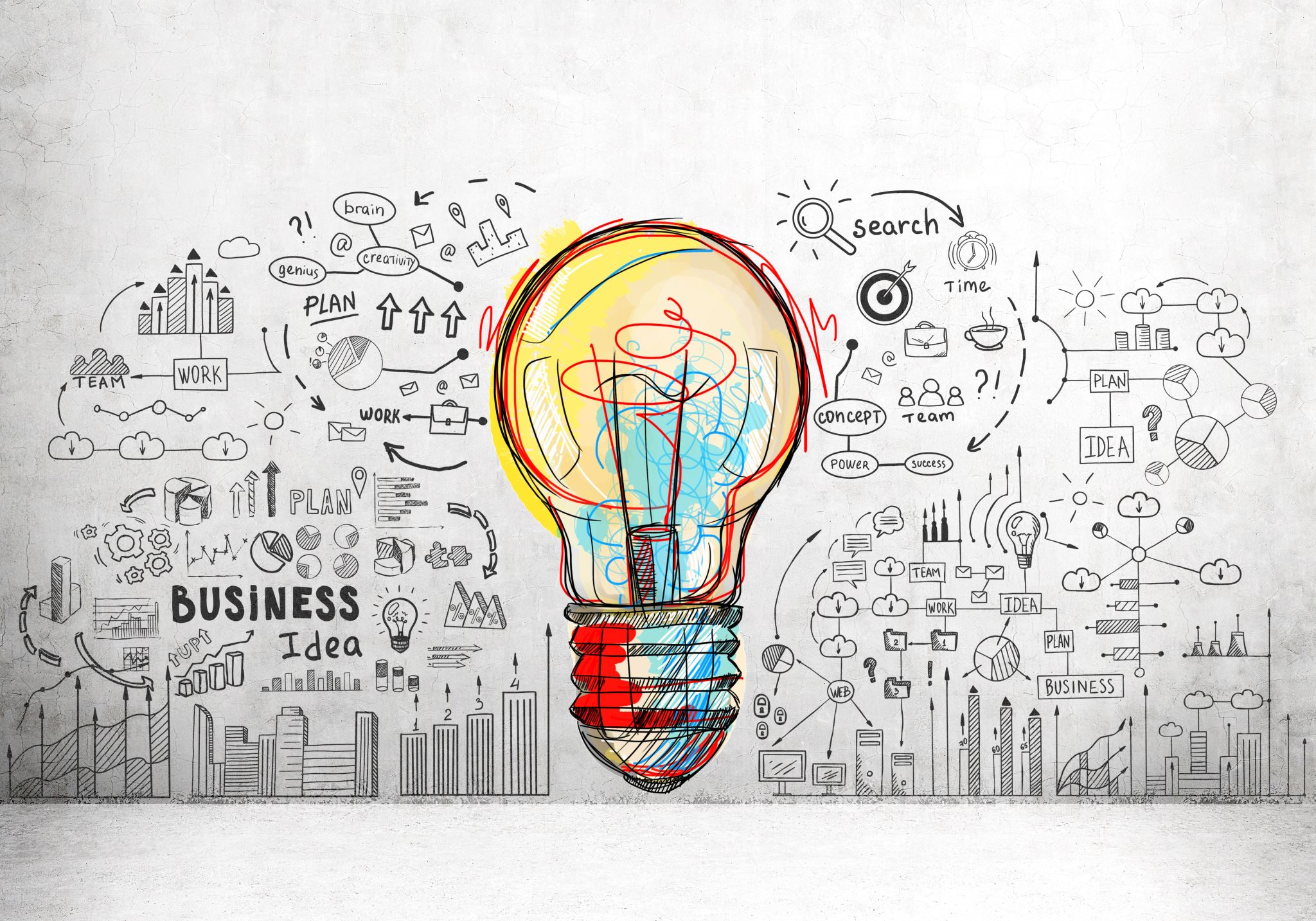 Välkomna!
Informationsmöte torsdag 2 maj
Agenda
Nuläge och presentation
Träningsdagar och tider
Kommunikation och upplägg
Tävlingsplanering
Aktivitetspengar 
Diskussion
Frågor och övrigt
Nuläge
Bakgrund
Antal aktiva
Många grupper i ungefär samma åldrar
Blandade grenar i alla grupper
Varierande utbildningsnivå på ledare
Färre tränare senaste halvåret
Slå samman grupperna till en Grupp 01-08
Fördelar för aktiva och för ledare
Grupp 01-04: 	9st	
Grupp 03-06: 	8st
Grupp 07-08: 	13st

Antal ledare
Grupp 01-04: 	3st	
Grupp 03-06: 	- 
Grupp 07-08: 	1st
[Speaker Notes: Efter antal ledare: presentation av oss samt våra roller]
Träningsdagar och tider
Träningar
Tisdagar 	17.30-19.30
Onsdag 	17.00-18.30
Torsdag 	17.30-19.30
Lördag 	11.00-13.00 (Sannarp)
Lördag	10.00-11.30 (Galgberget)
Justeringar under tävlingssäsong
Kommunikation och upplägg
Kommunikation
Övrigt
Kallelser via Laget
Nyheter via Laget
Kalendern i Laget
Kontaktuppgifter till aktiva och föräldrar
Kontaktuppgifter till ledare
Löpande kan ni skicka in förslag via formulär som finns på Laget
Planering utifrån tävlingssäsonger inne/ute, uppehåll två veckor i september och mars
Olika träningsplatser i olika perioder
Träningsprogram på papper, inte via Laget
Löpande individuella samtal med alla aktiva
[Speaker Notes: Kallelser via Laget (man väljer själv vilka dagar man vill bli kallad till)]
Tävlingar utomhussäsongen 2024
Grupptävlingar
Fler tävlingar
Juni
1-2 juni		Sävedalsspelen, Göteborg	
15-16 juni		Laxaspelen, Halmstad	
19 juni		Midsommarhoppet, Falkenberg
Juli
27-28 juli		Getabocksspelen, Varberg
Augusti	
17-18 augusti	Sommarspelen, Kristianstad
Juni
22-23 juni		Bottnarydskastet, Bottnaryd
Juli
5-7 juli		VU-spelen, Göteborg
12-14 juli		Öresundsspelen, Helsingborg
21 juli		Ystadspelen
Augusti
2-4 augusti		Junior-SM, Sollentuna (02-04 + 09)
9-11 augusti	Ungdoms-SM, Ljungby (07-08)
[Speaker Notes: Vi tränare kommer vara på plats på dessa tävlingar]
Aktivitetspengar
IFKs upplägg
Tidigare aktiviteter inom IFK
250kr per aktiv/år
Totalt 26st aktiva 🡪 6.500kr för 2024


Gemensam aktivitet Grupp 01-08: 
Onsdag 15 maj
Wakeboard
Prison Island
Badhuset
Grillning i Klubbstugan
Grillning på stranden
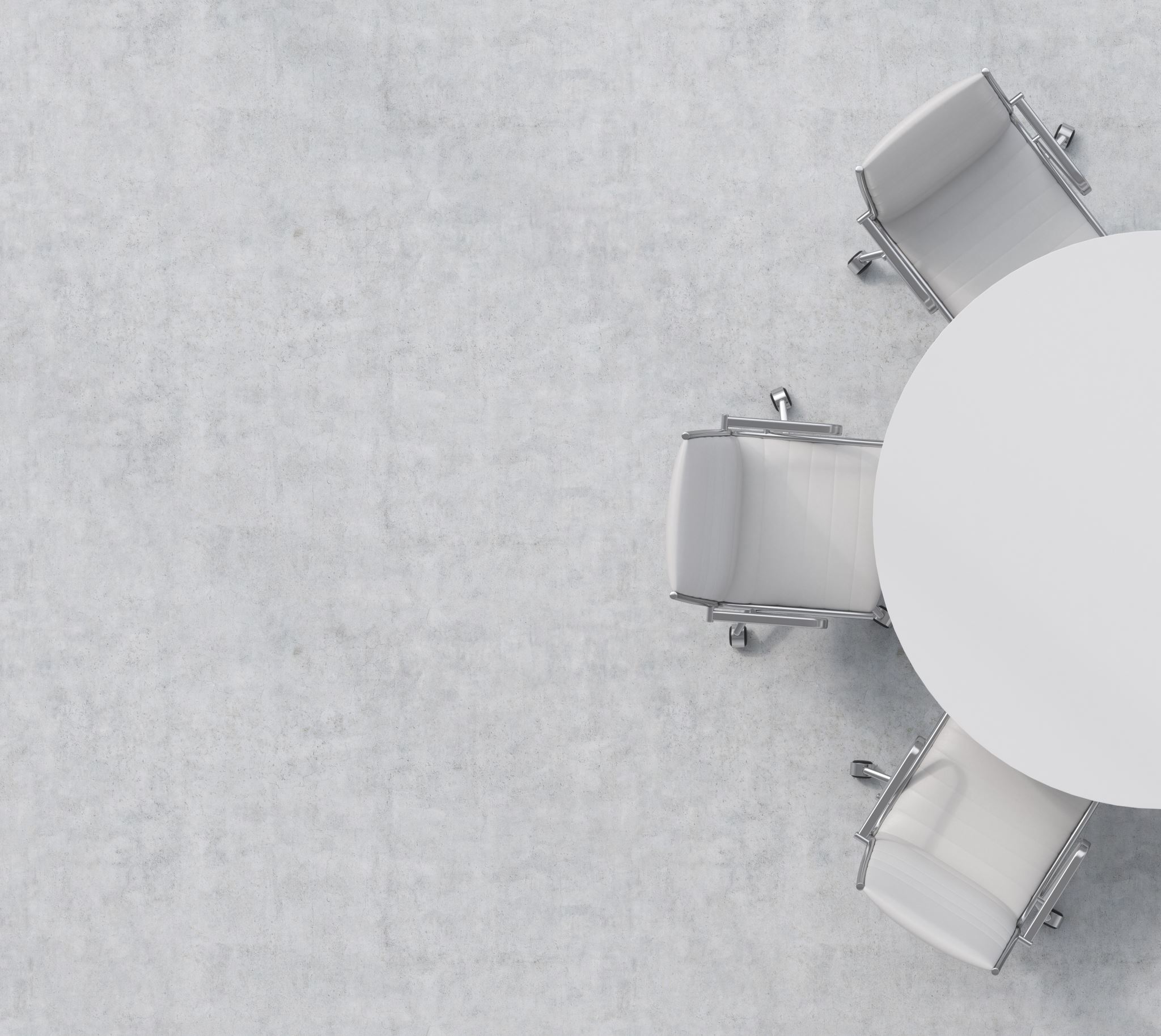 Diskussion
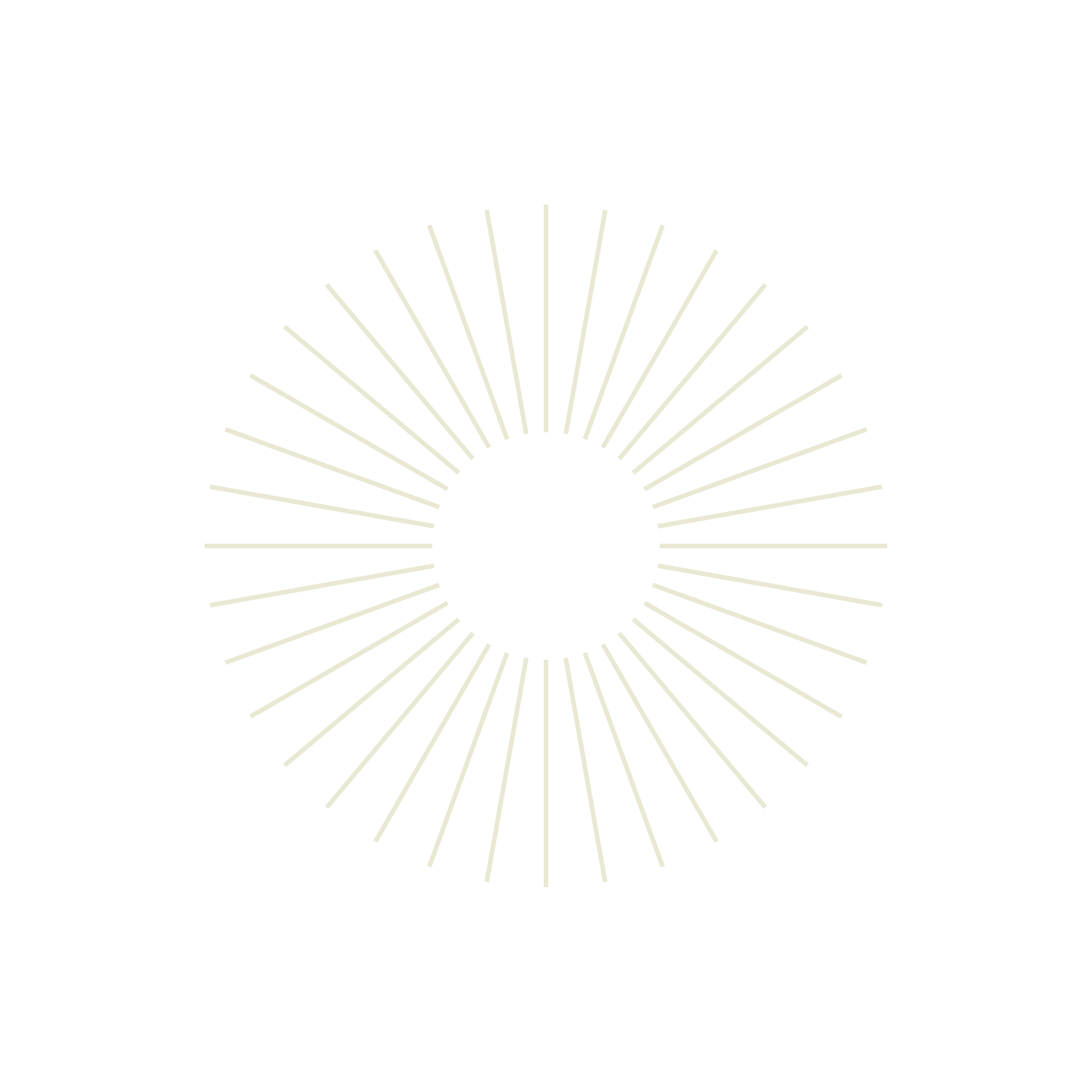 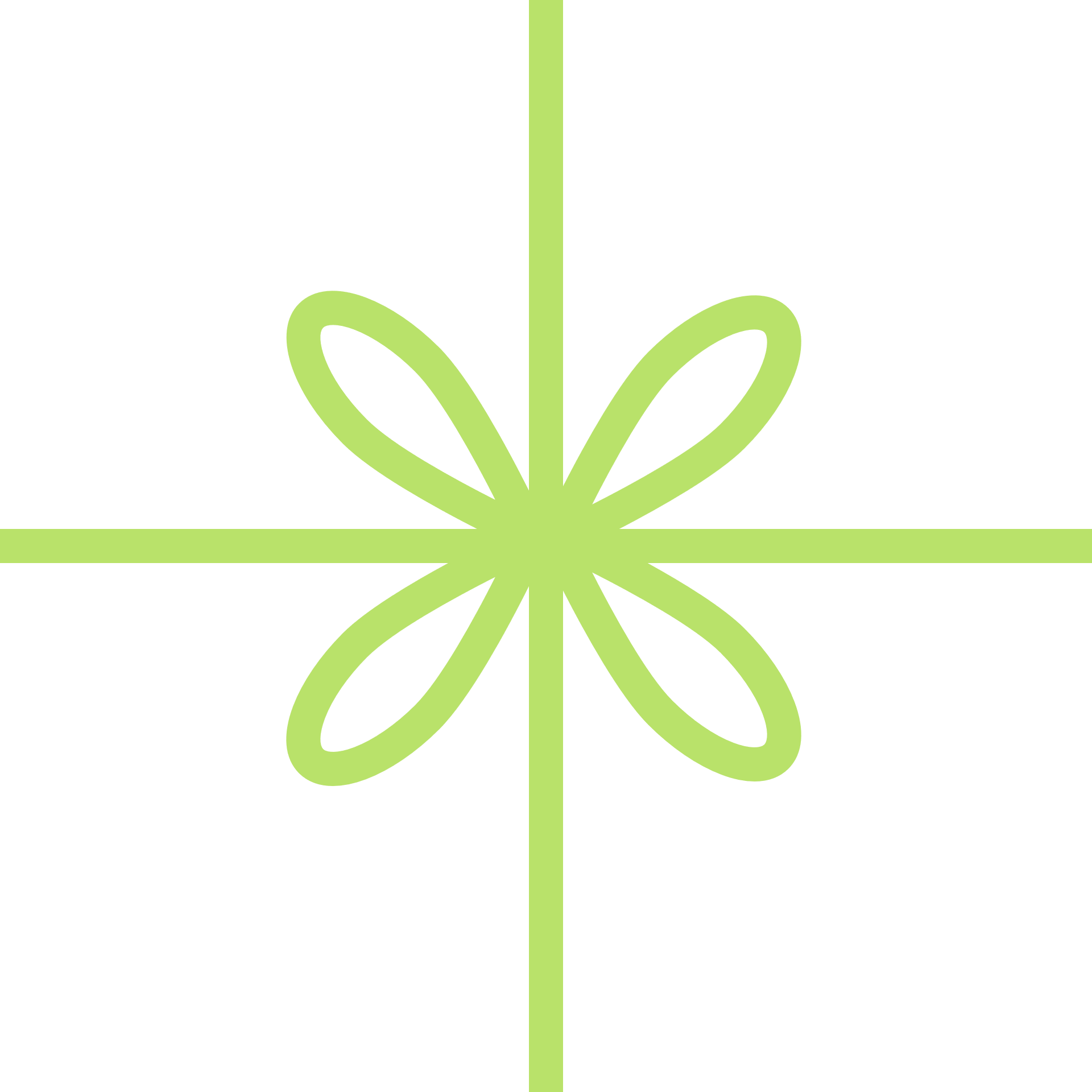 Frågor?
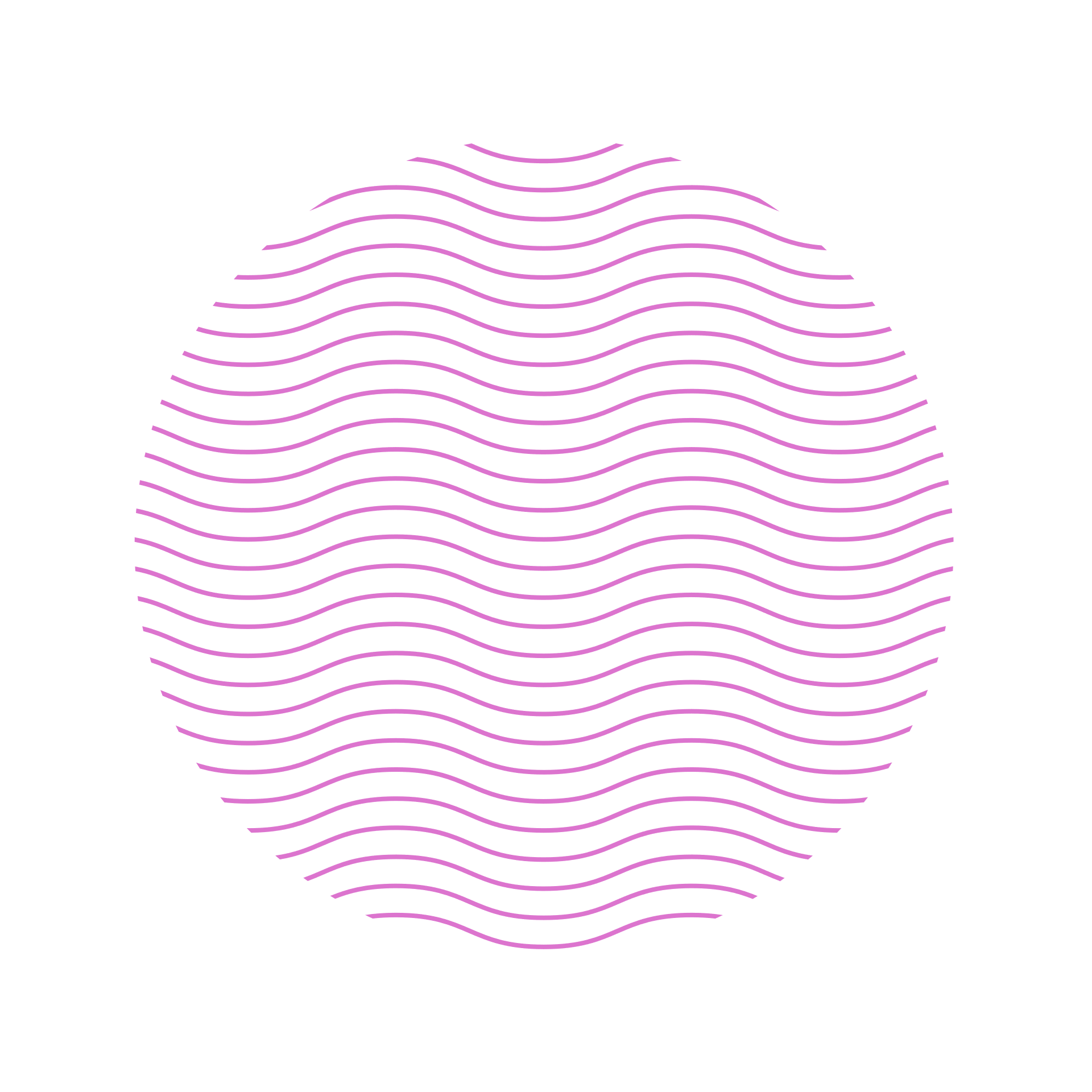 Kontaktuppgifter
Therese Molin	0730-315713	therese.molin@ifkhalmstad.se
Sverker Sjölin	0708-810870	sverker.sjolin@blixtmail.se
Camilla Carlsson	0707-737296	camilla.bengtsson@hotmail.com
Peter Ek		0708-180025	peter@ifkhalmstad.se
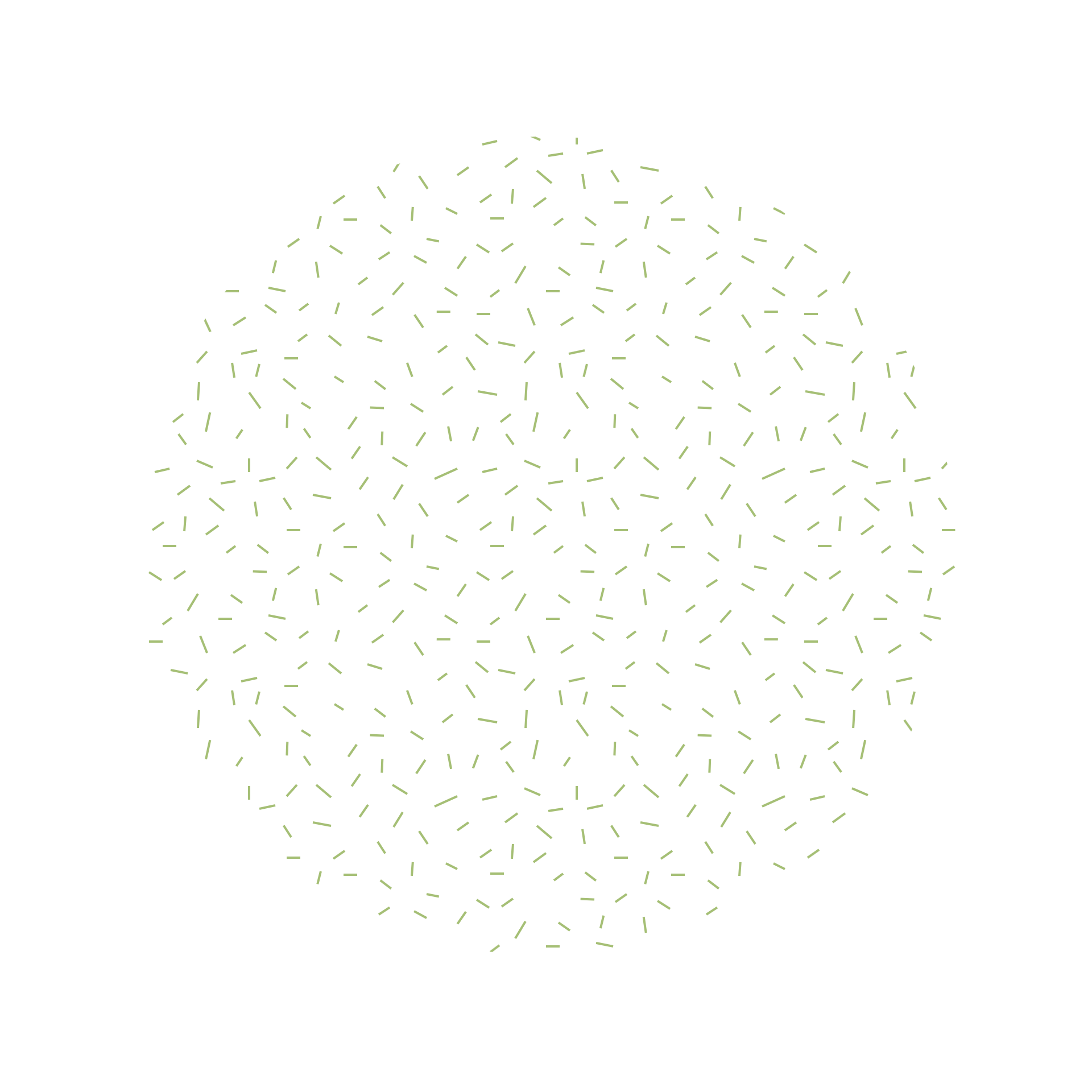 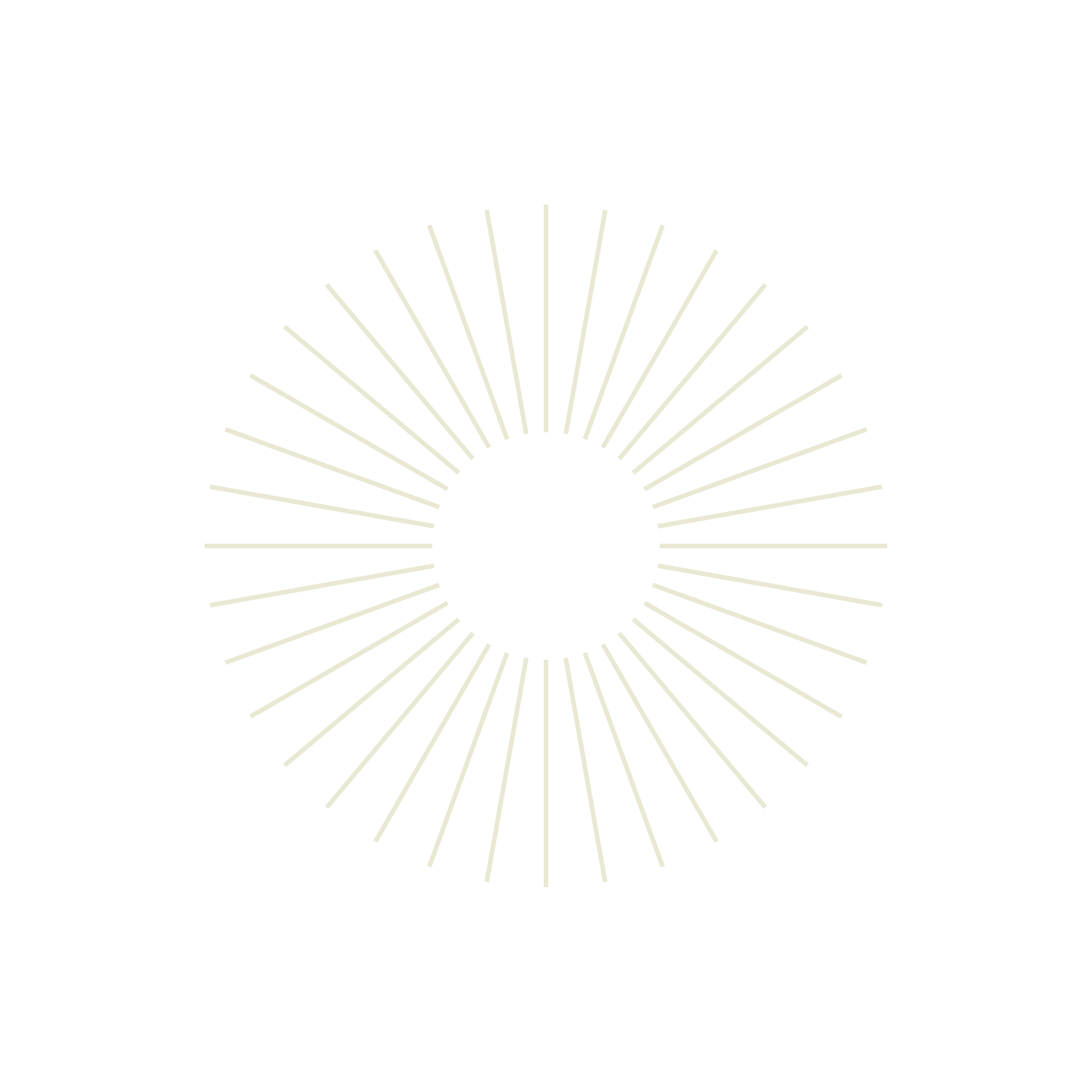 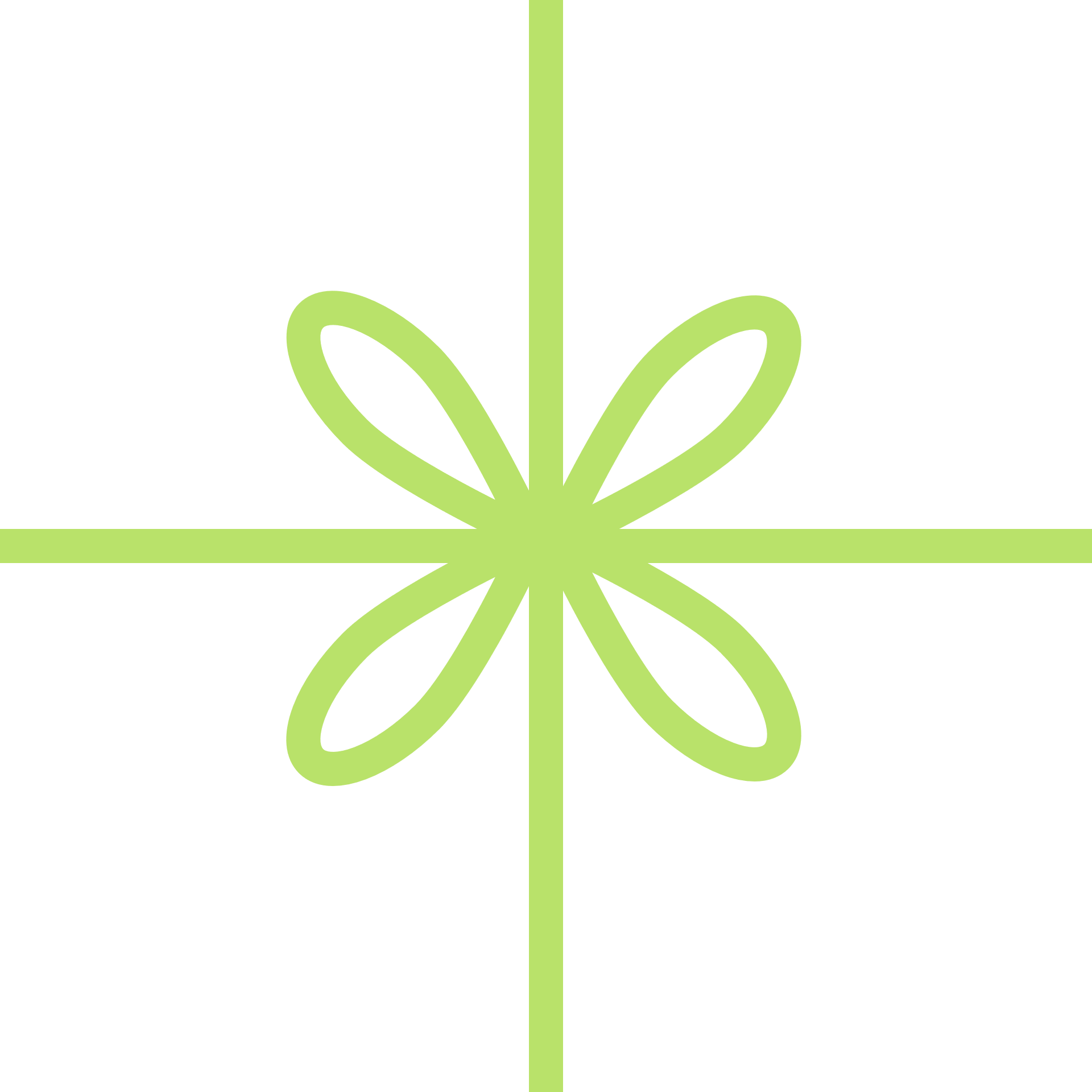 Tack för visat intresse!
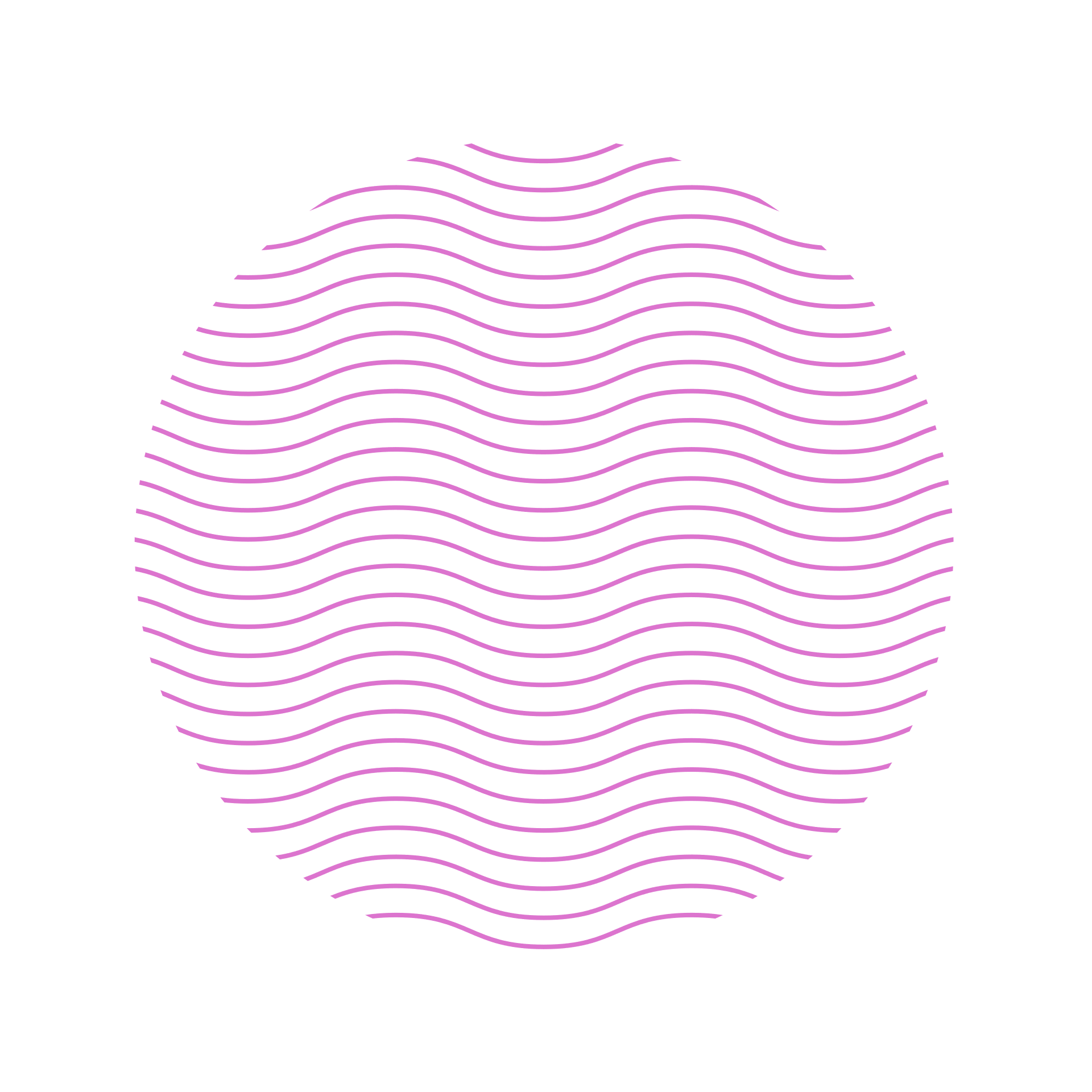 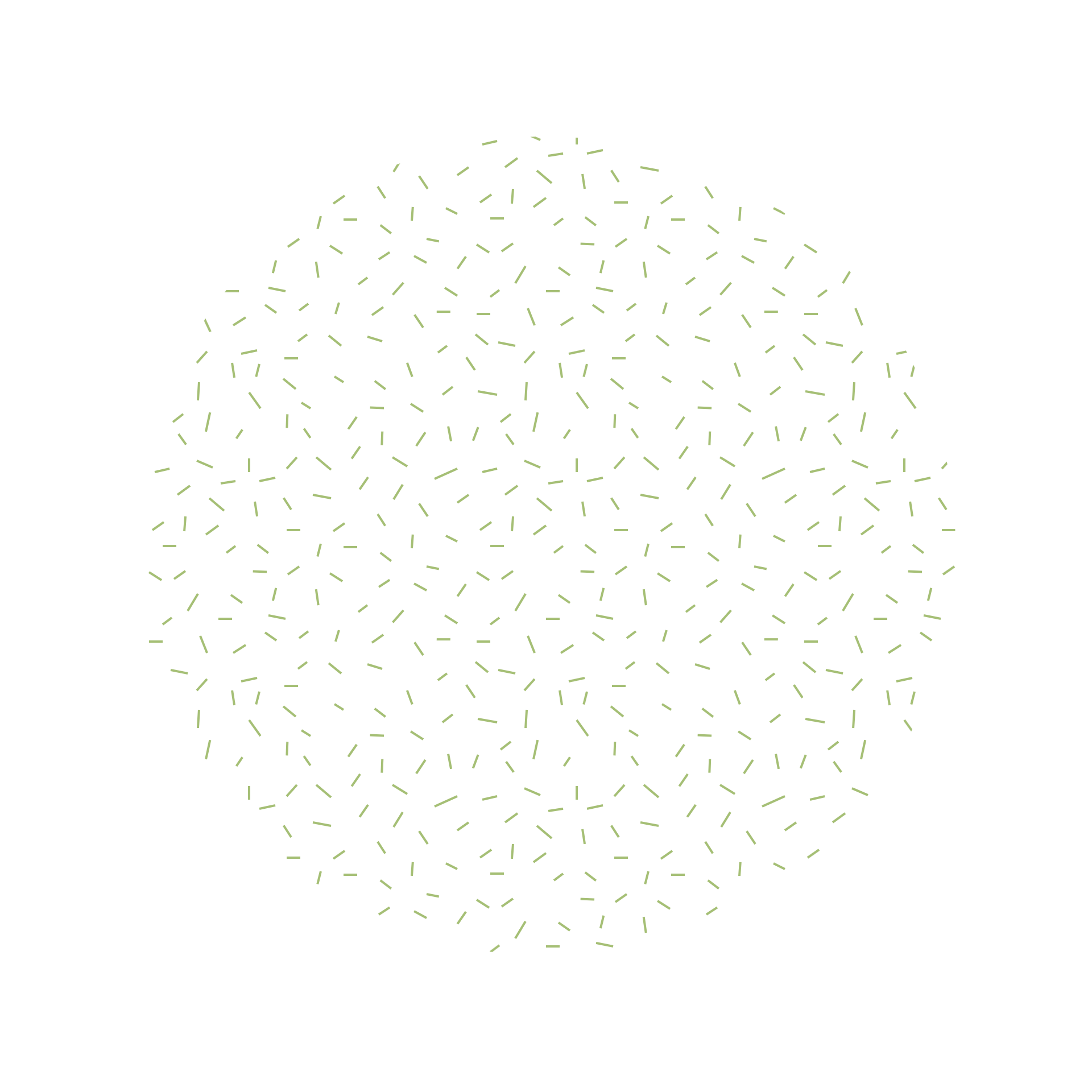